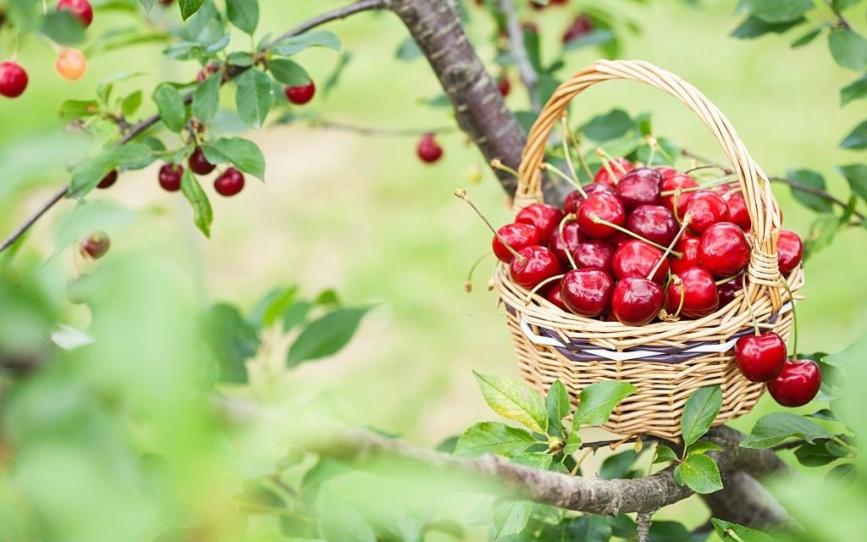 In the name of God
1
Types of nucleic acids
2
What is Nucleic acids extraction?
Nucleic acids extraction is a process that used to purify DNA or RNA by using chemical or physical methods from a biological sample or separating nucleic acids from protein, cell membranes, and other cellular components.
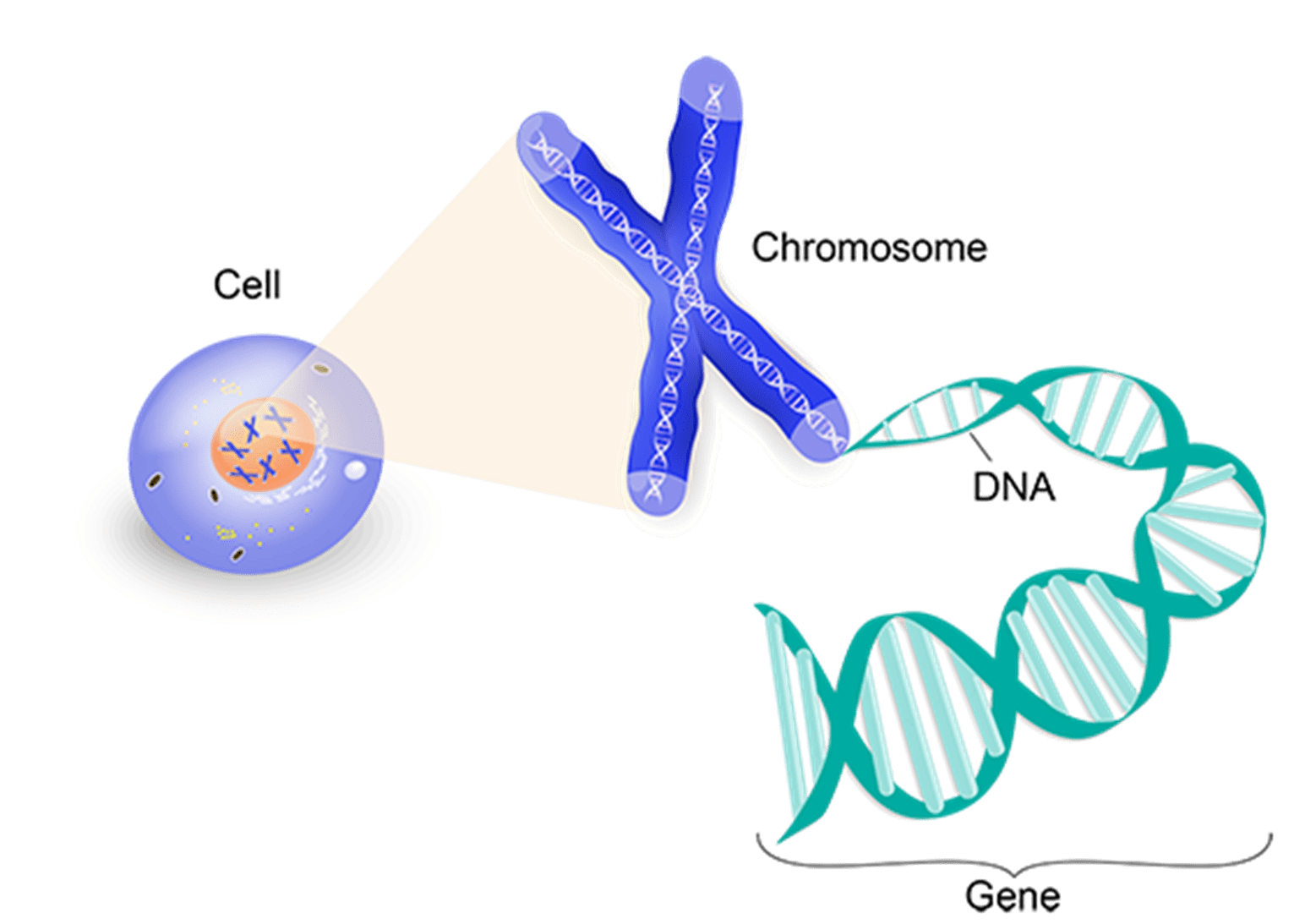 3
Brief history
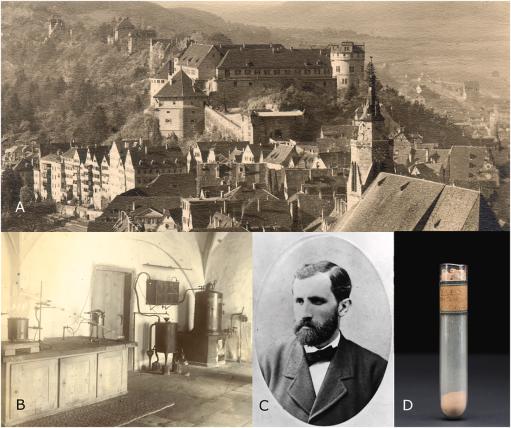 Friedrich Miescher (1869)
 
 isolation of  the cell material “nuclei” or “nucleic acid” and developing a method for nucleic acid isolation 
(RNA and DNA)
4
Brief history
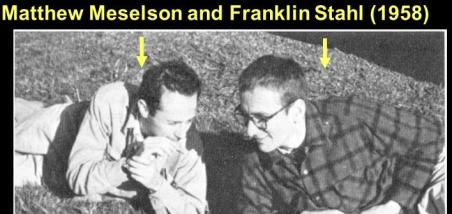 Stahl and Meselson (1956)     


developing a full-function protocol for DNA extraction (The density gradient centrifugation protocol) 


It was the first protocol described for isolating DNA from E.coli bacteria.
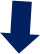 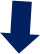 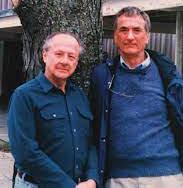 5